TV Trivia Quiz
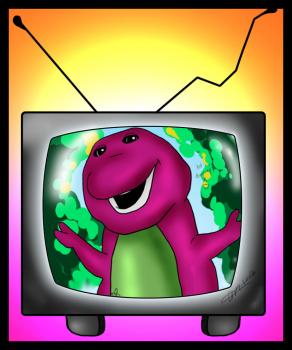 Question 1
What’s the red one called?
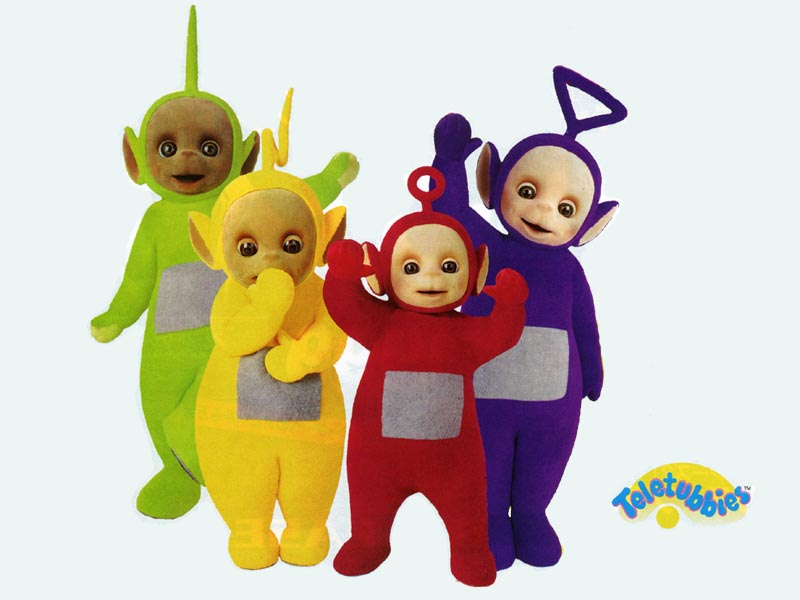 Question 2
What are Paddington Bears favourite sandwiches?
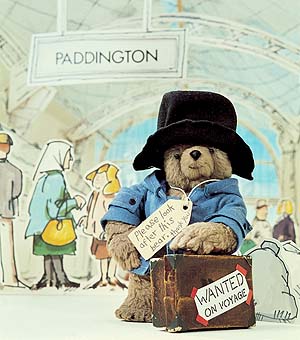 Question 3
Who is this?
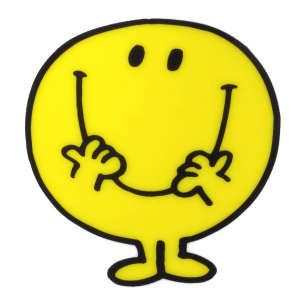 Question 4
What object does Iggle Piggle usually carry around with him?
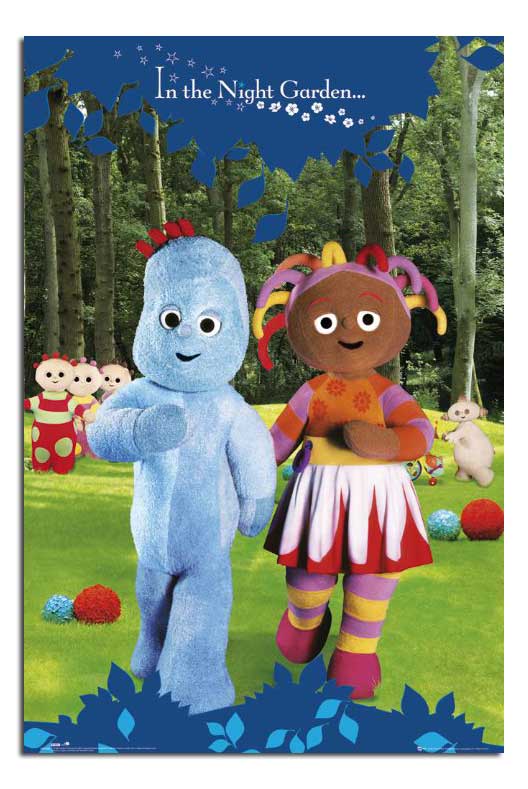 Question 5
What is Post man Pat’s cat called?
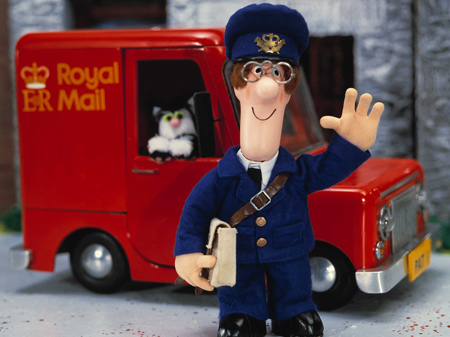 Question 6
Name Shaun’s tiny friend.
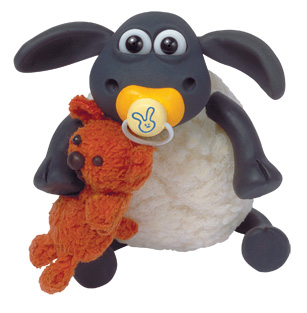 Question 7
In what year did Blue Peter first begin transmission?
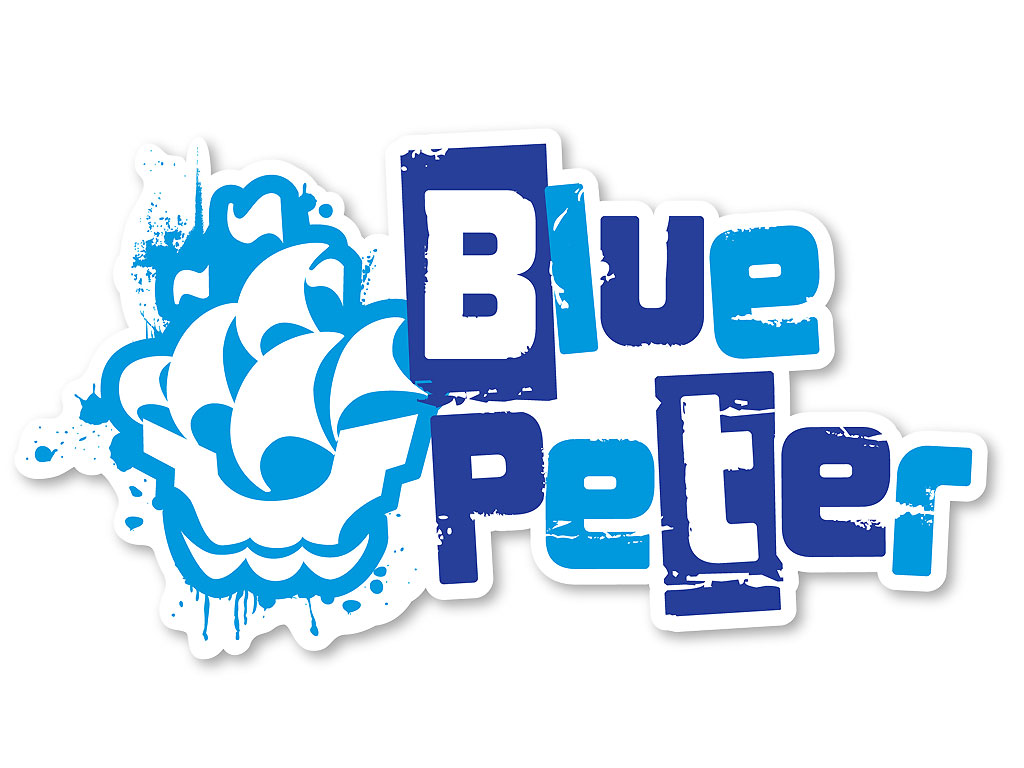 1958

1968

1978
Question 8
What number does Percy the Small Engine have on his  bunker?
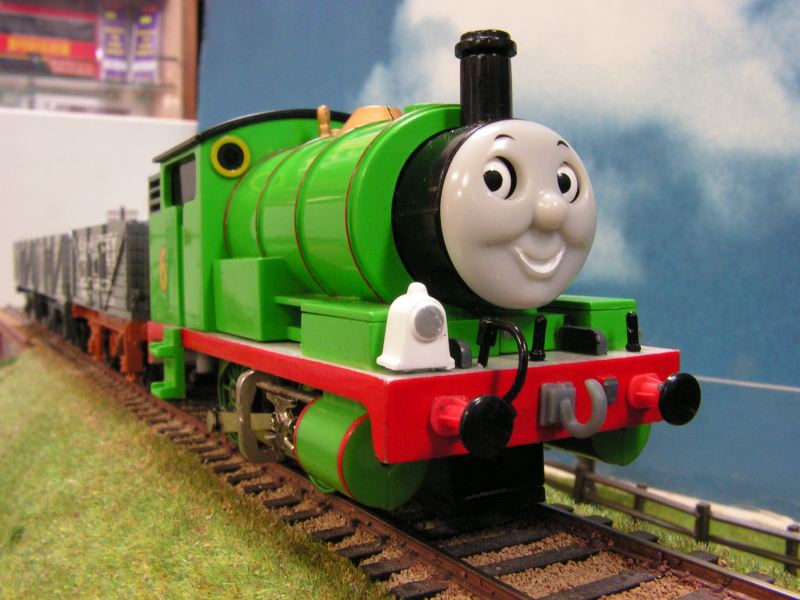 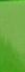 Get ready for the answers!
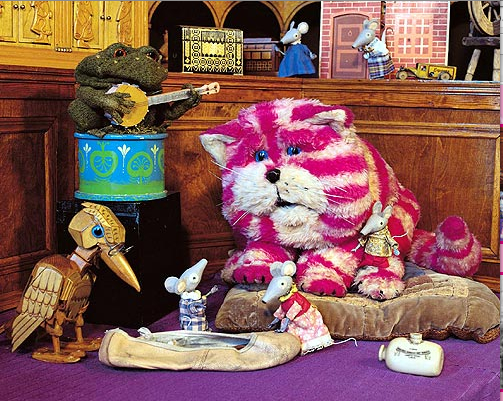 Question 1
Po
What’s the red one called?
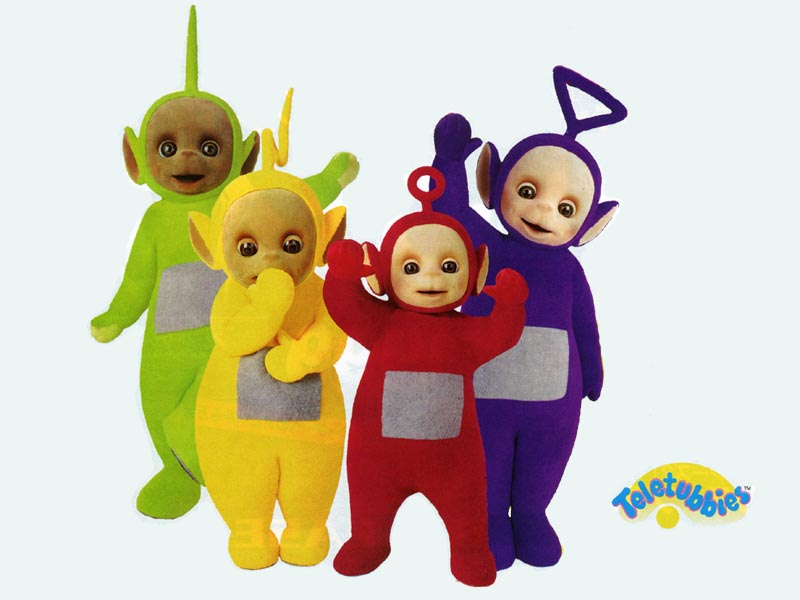 Question 2
What are his favourite sandwiches?
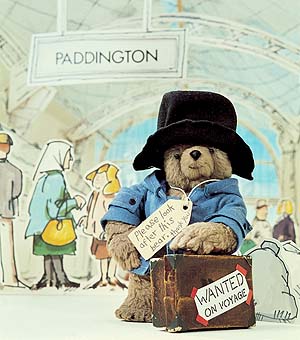 Marmalade
Question 3
Who is this?
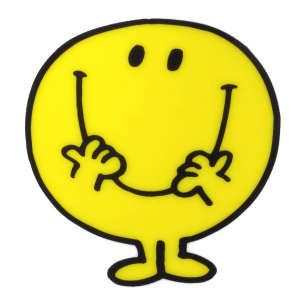 Mr Happy
Question 4
What object does Iggle Piggle usually carry around with him?
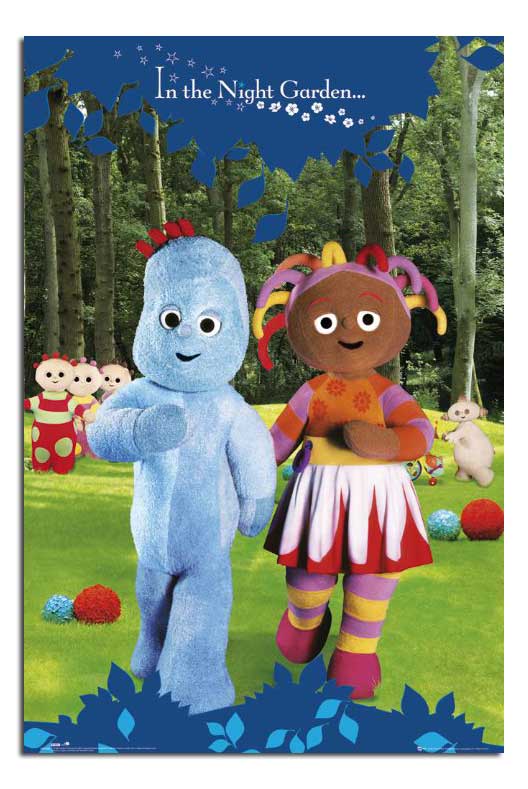 A Red Blanket
1 point for the object

1 point for the colour
Question 5
What is Pat’s cat called?
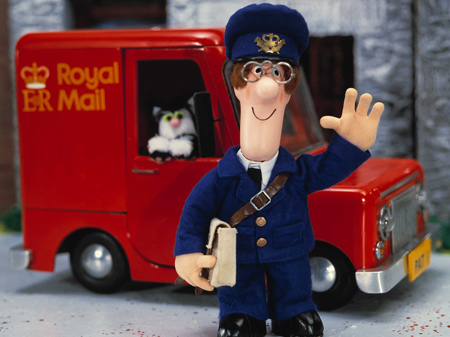 Jess
Question 6
Name Shaun’s tiny friend.
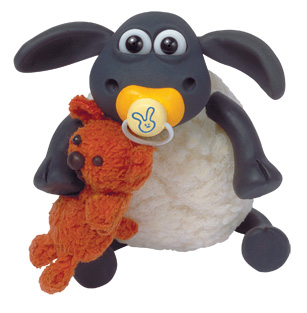 Timmy
Question 9
In what year did Blue Peter first begin transmission?
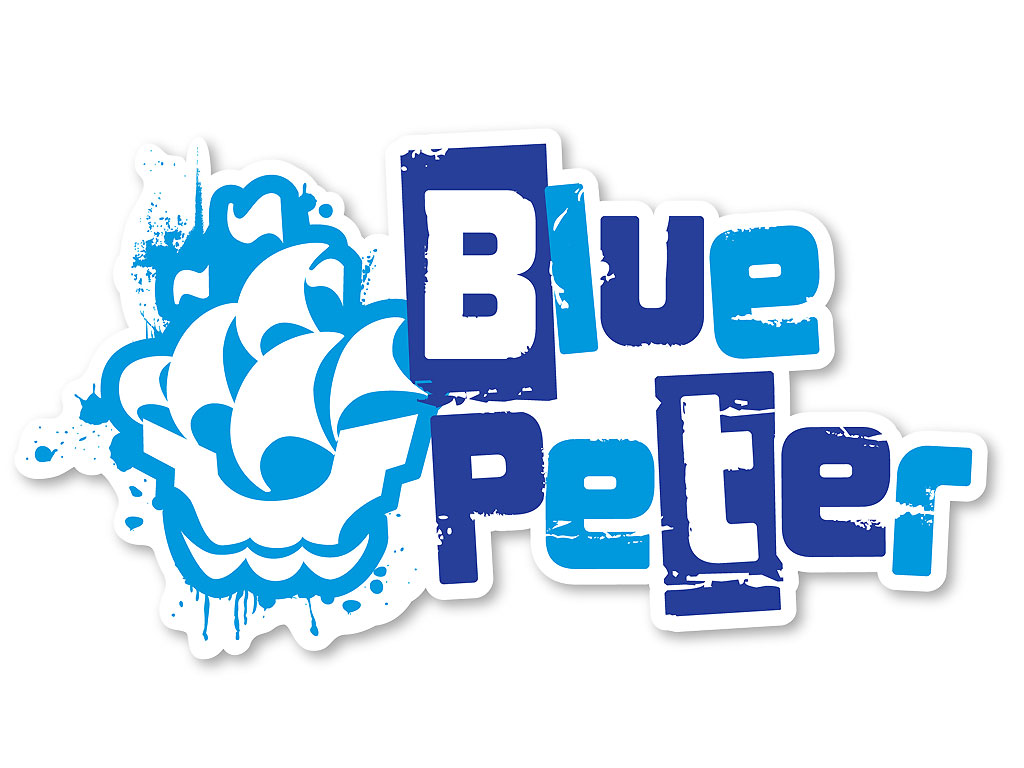 1958

1968

1978
Question 10
What number does Percy the Small Engine have on his  bunker?
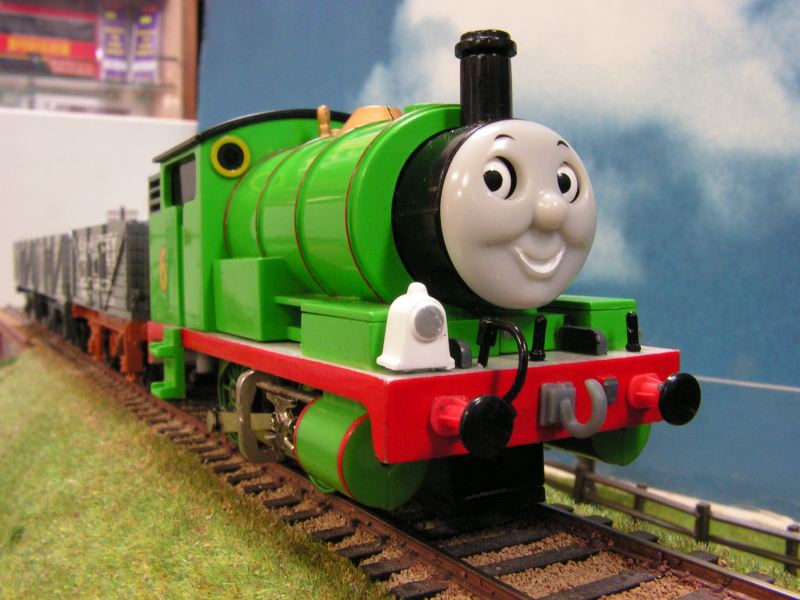 6
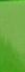 How did you do?
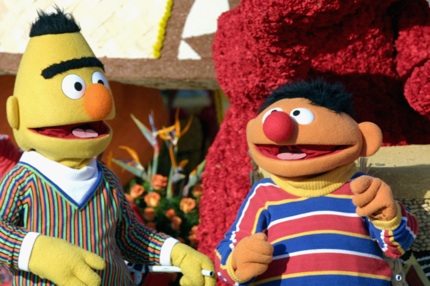